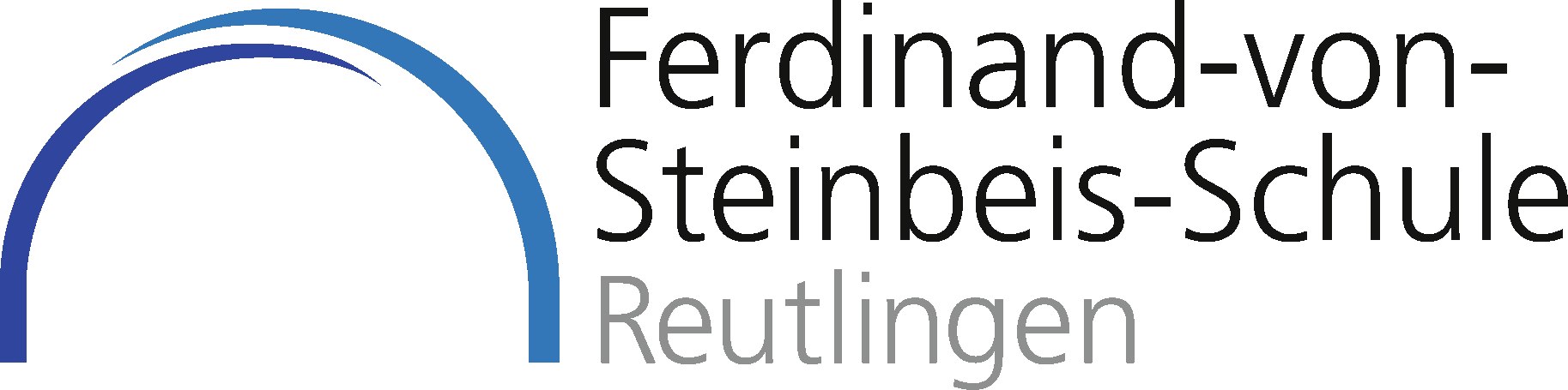 Technik & Management
Stundentafel TG 11
2
Eingangsklasse: Technik und Management
Technik
Vertragsrecht
Lagerhaltung
Buchführung
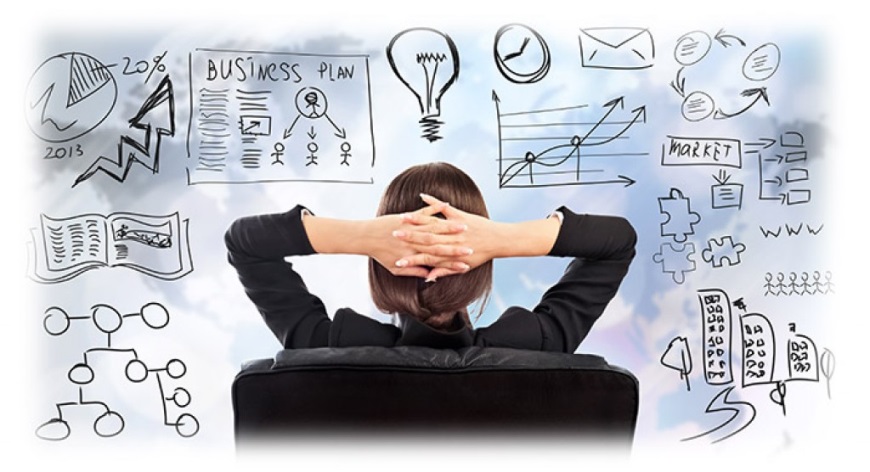 Labor/Werkstatt
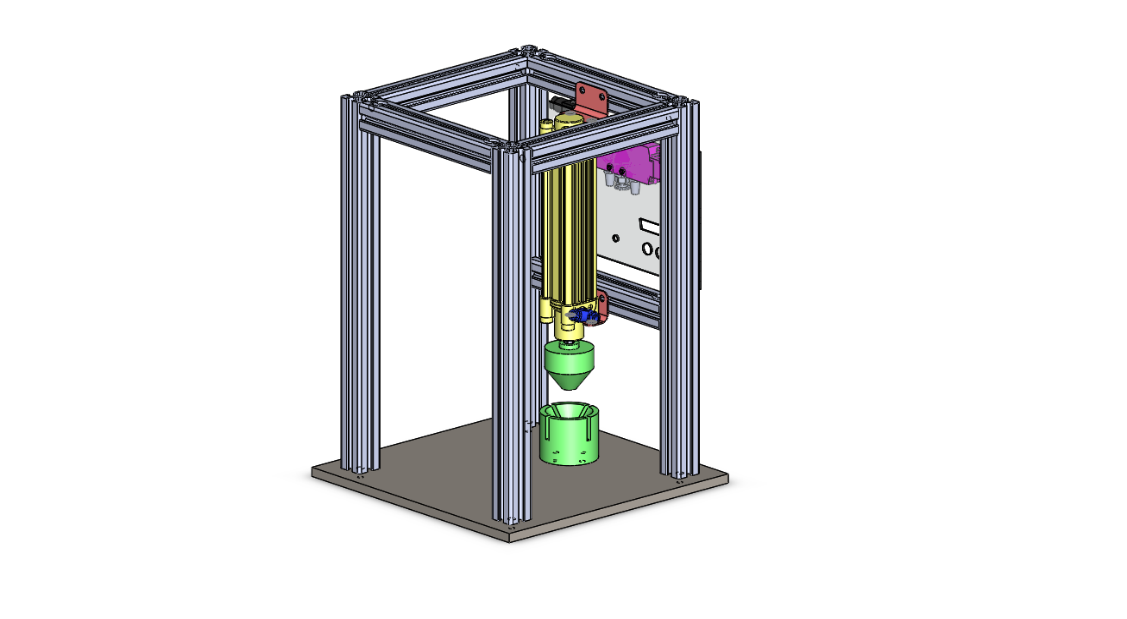 BWL-Labor
IUS z.B. SAP
Fertigungstechnik
PROJEKT
Grundlagen der Elektrotechnik
Management
Technische Kommunikation CAD
Werkstoffe
3
<hier Dateiname eingeben>
Jahrgangsstufe 1: Technik und Management
Finanzierung
Technik
Investition
Labor 
CNC-Technik
SPS
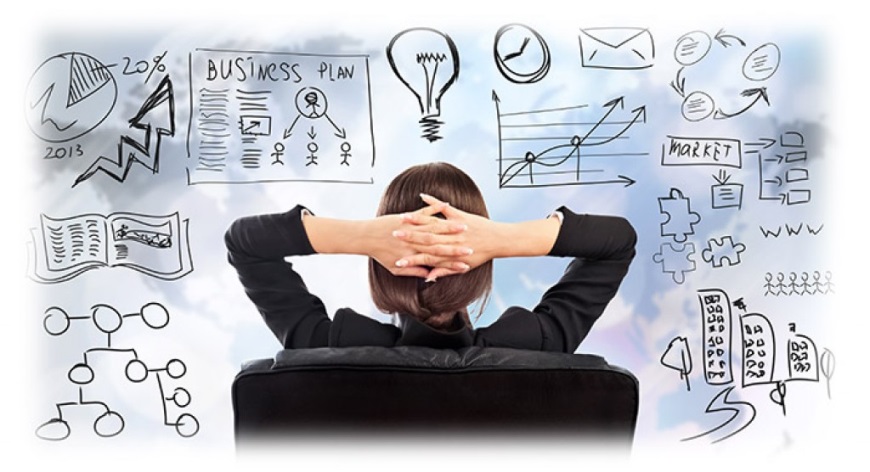 Steuerungstechnik
Kostenrechnung
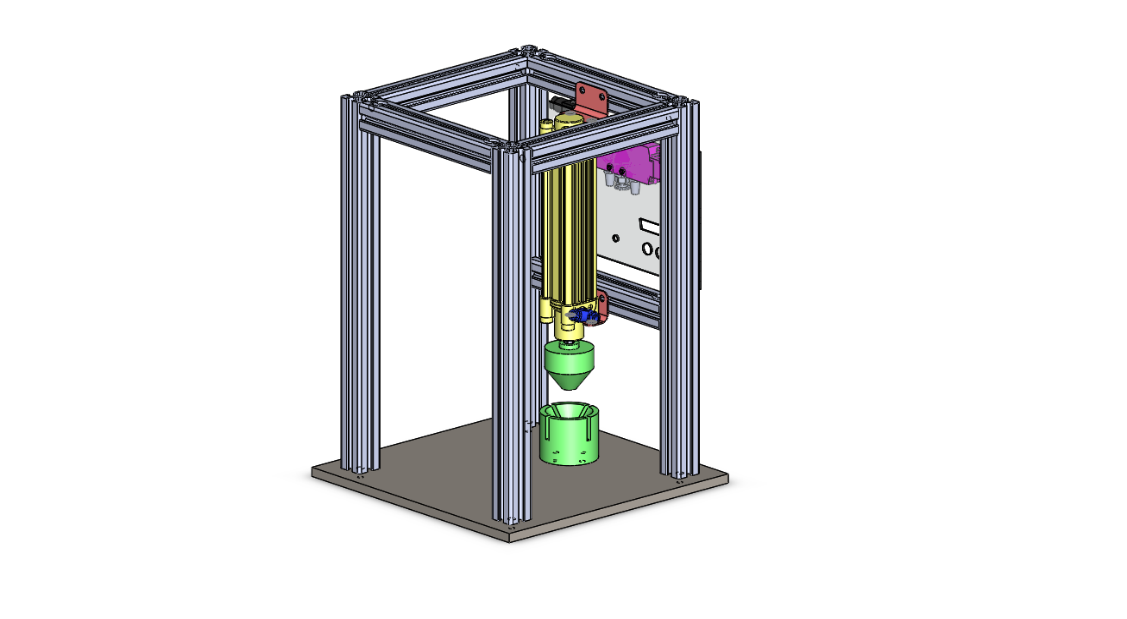 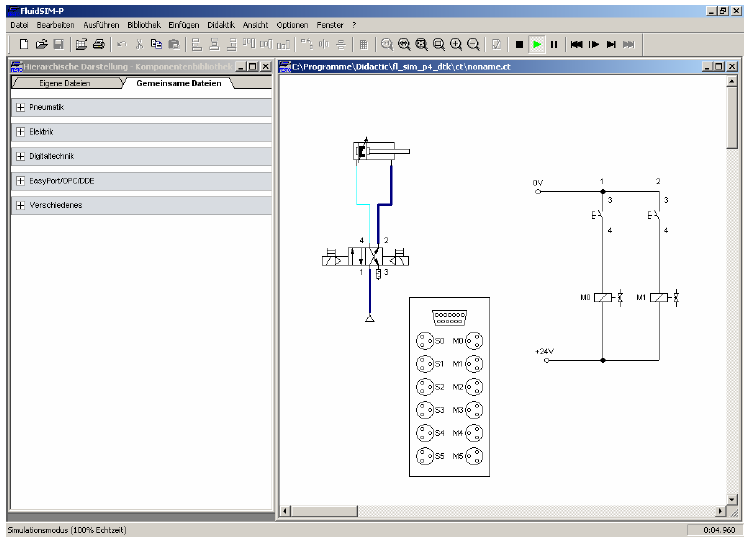 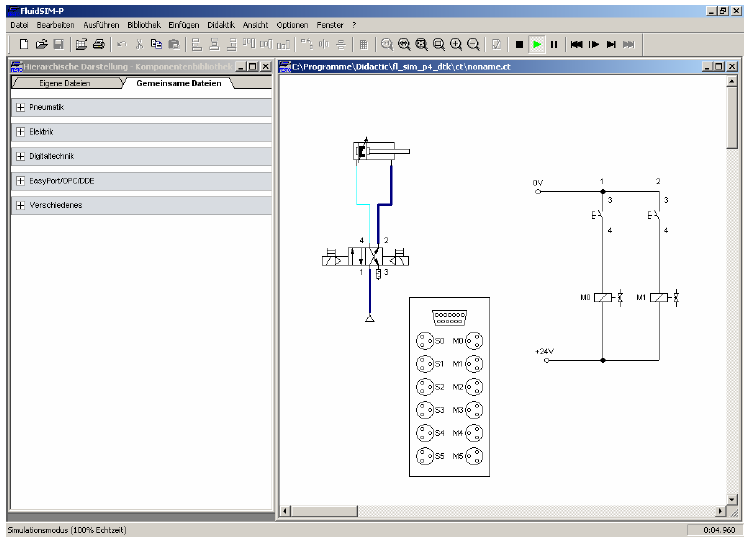 PROJEKT
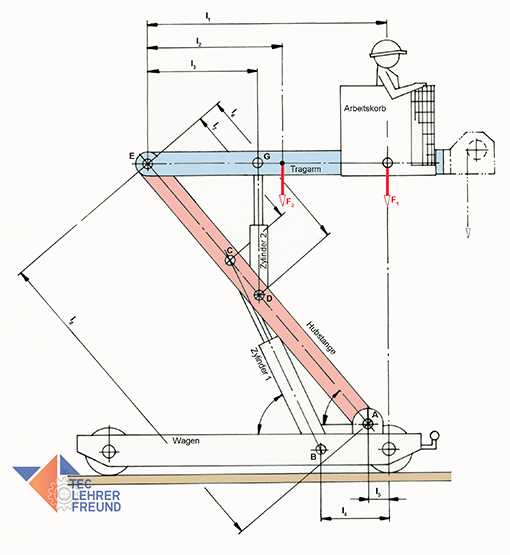 Statik
Management
CNC-Technik
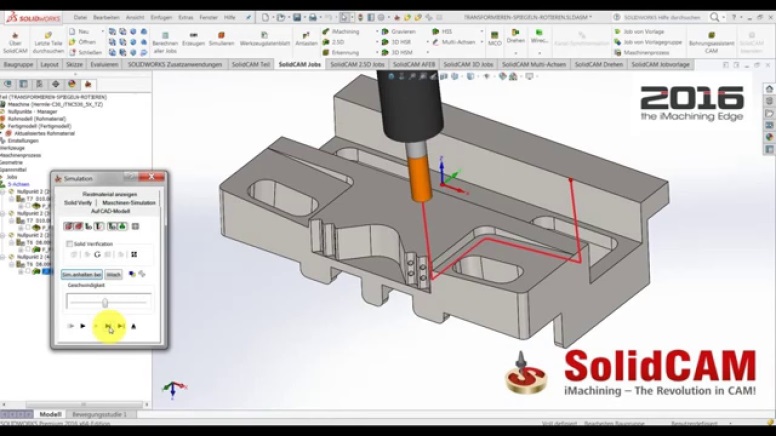 4
<hier Dateiname eingeben>
Jahrgangsstufe 2: Technik und Management
Die Unternehmung
Technik
Arbeits- und Sozialwelt des Unternehmens
Energietechnik
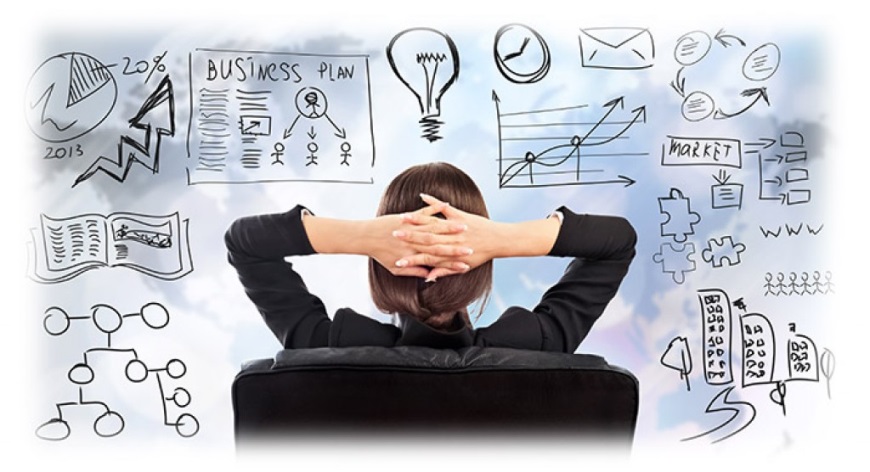 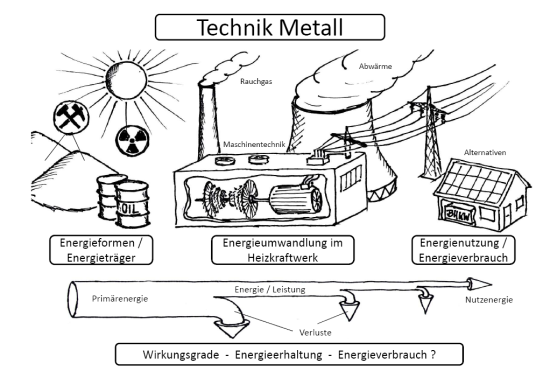 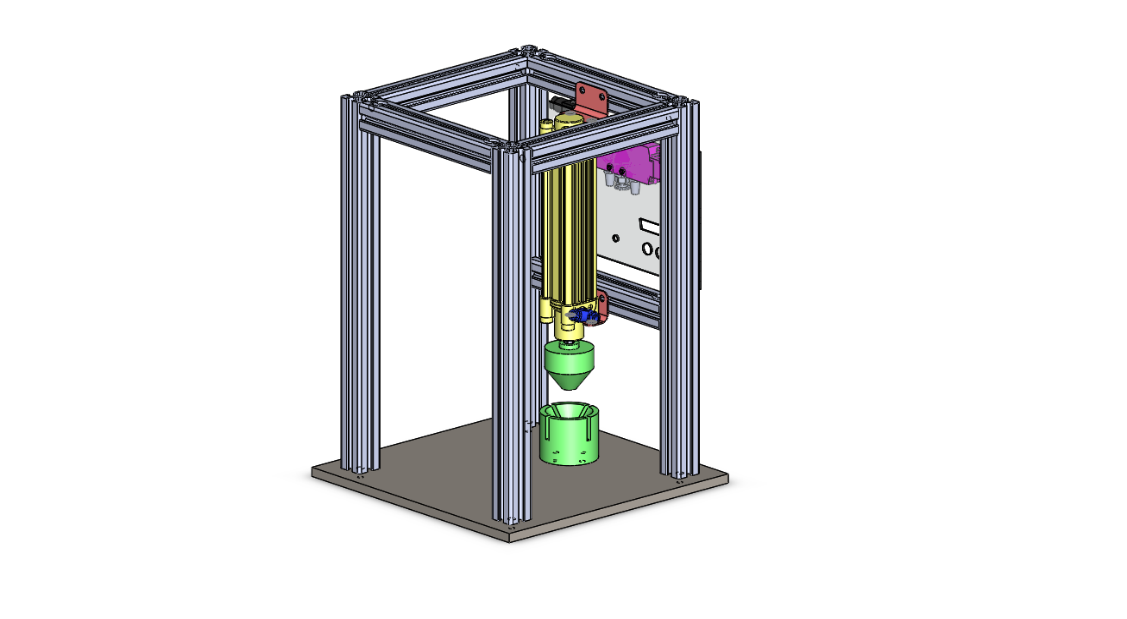 PROJEKT
Lager und Getriebe
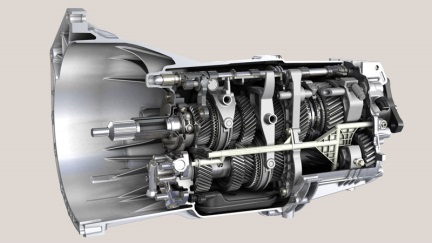 Management
Festigkeitslehre
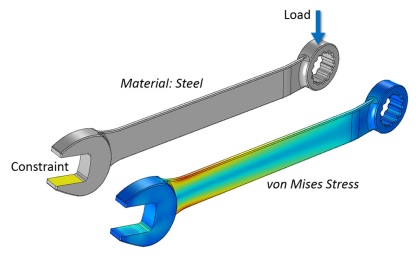 5